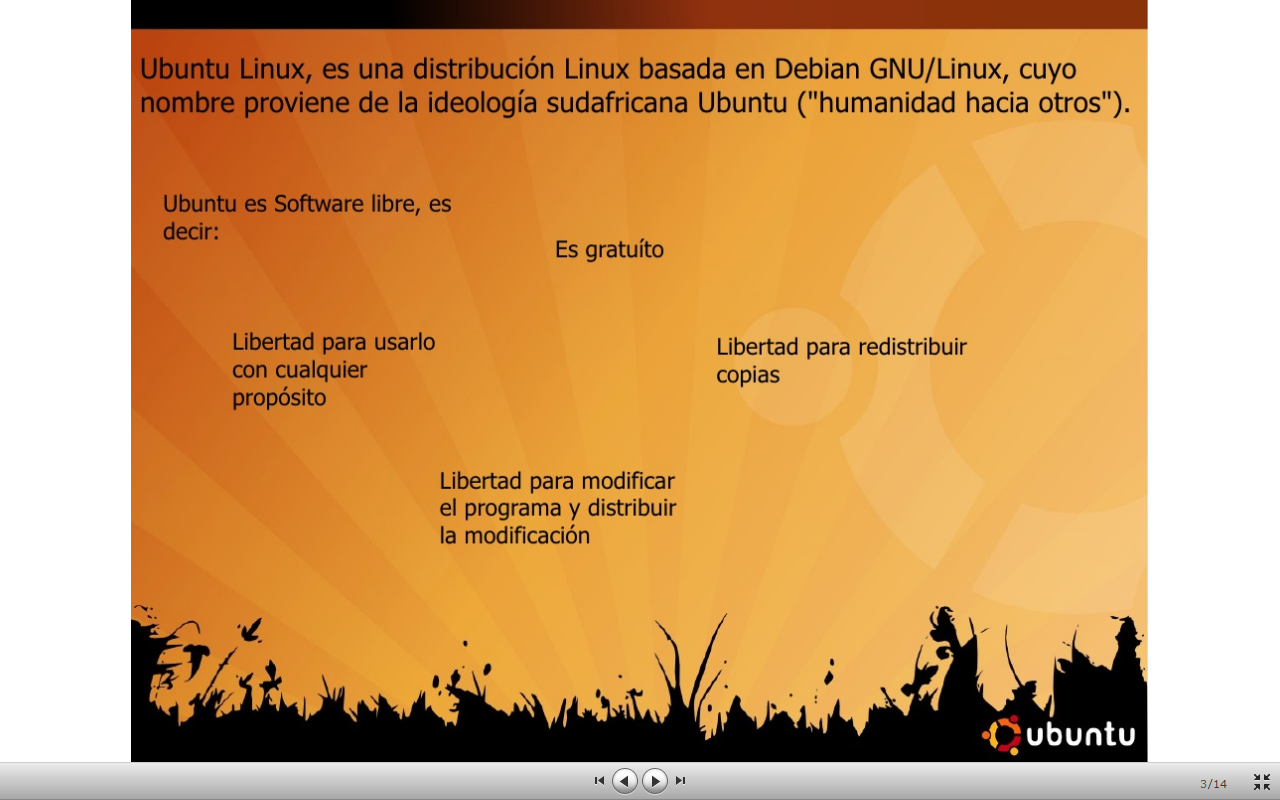 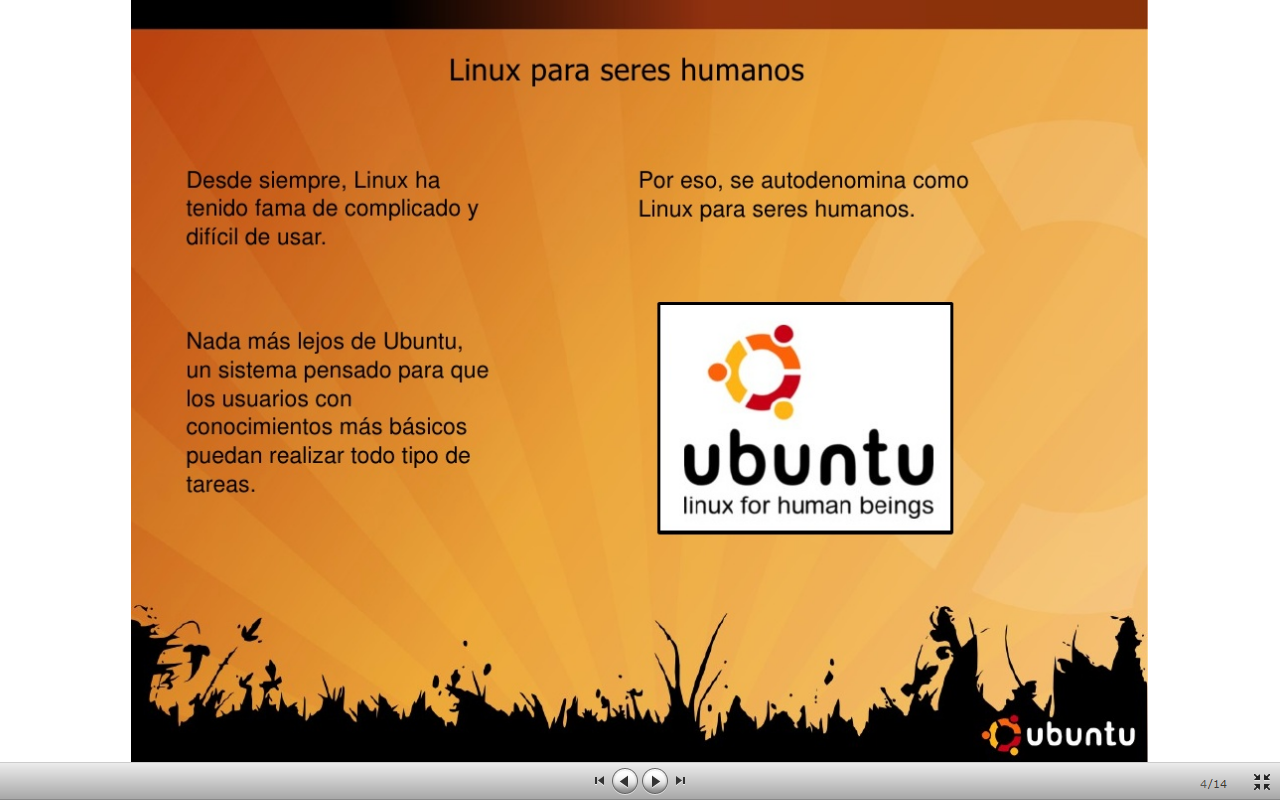 Ubuntu (significado)
“Humanidad hacia otros”
“Soy porque nosotros somos”
“Una persona se hace humana a traves de las otras personas”
“La creencia es un enlace universal de compartir que conecta a toda la humanidad”
Ubuntu (Linux)
Distribución basada en Debian GNU/Linux
Enfocado en una facilidad de uso e instalacion para el usuario.
Al igual que otras distribuciones se compone de multiples paquetes de software normalmente distribuidos bajo una licencia libre o de codigo abierto.
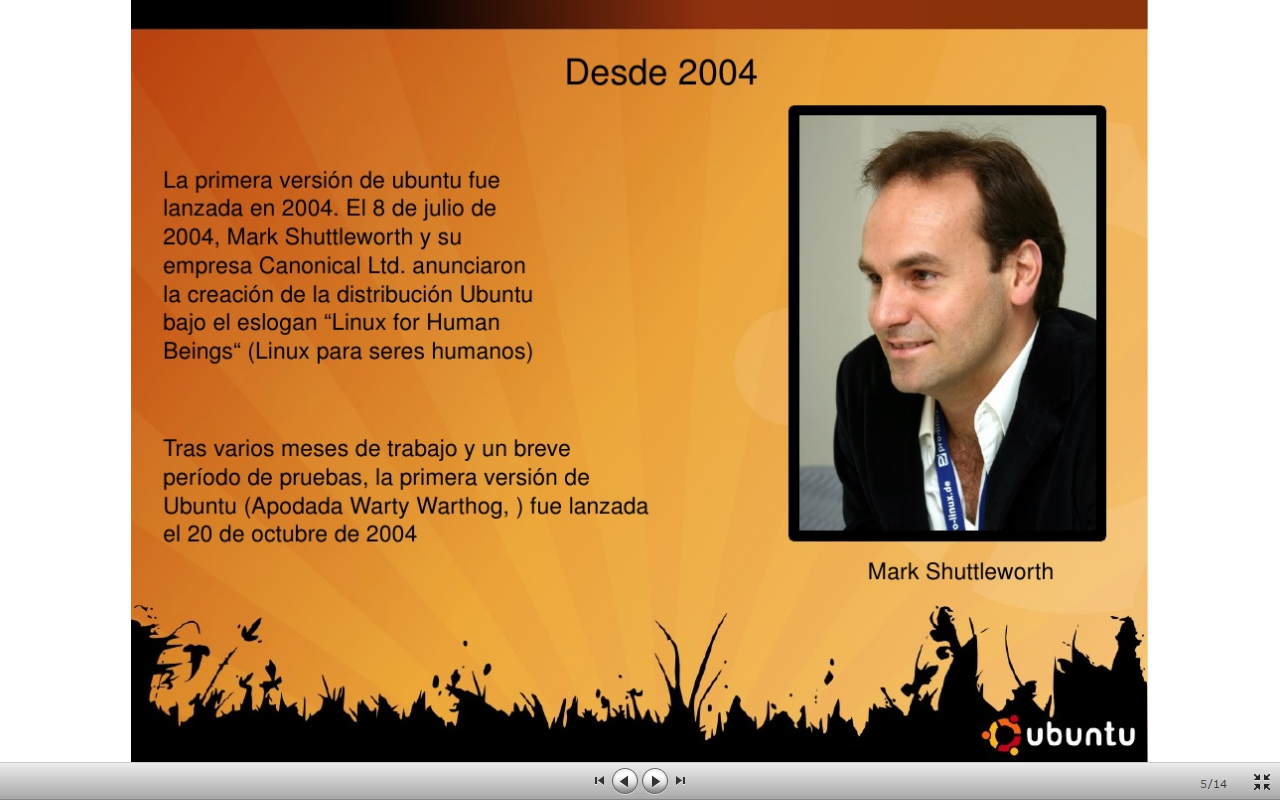 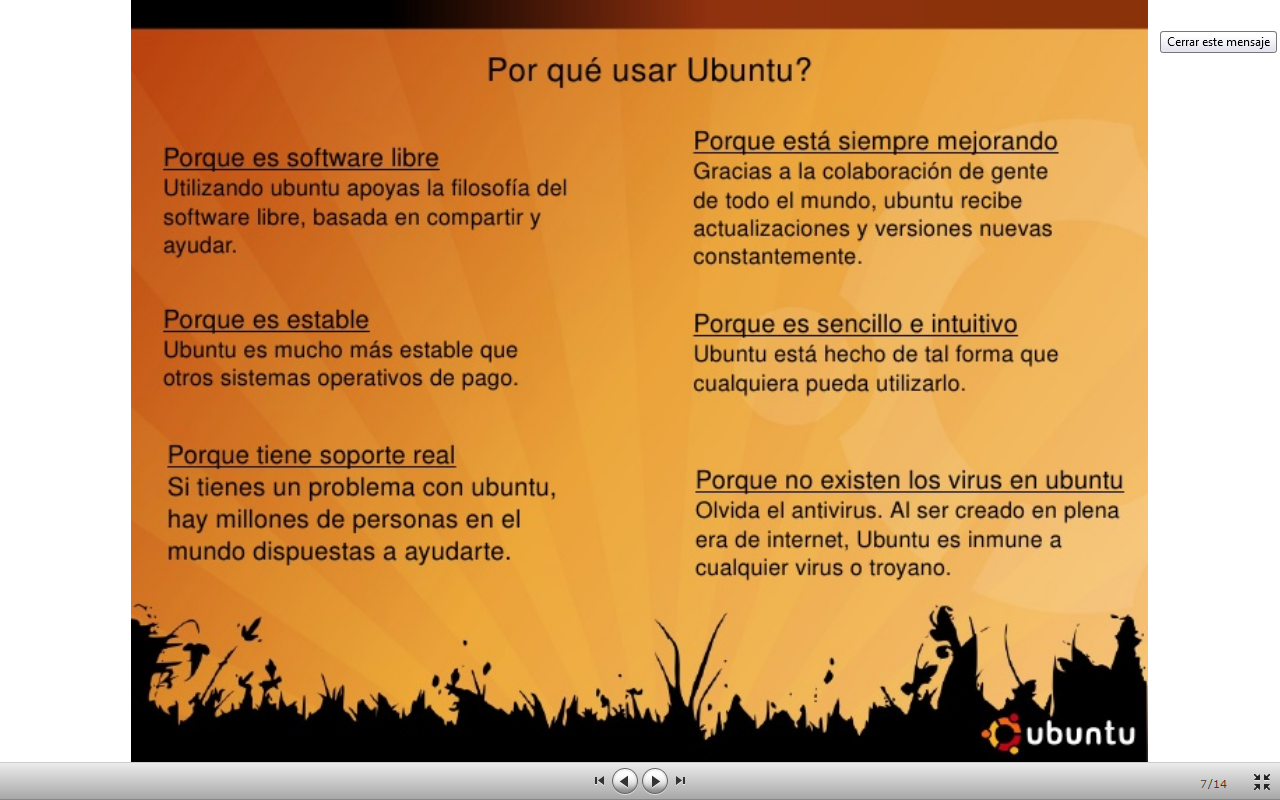 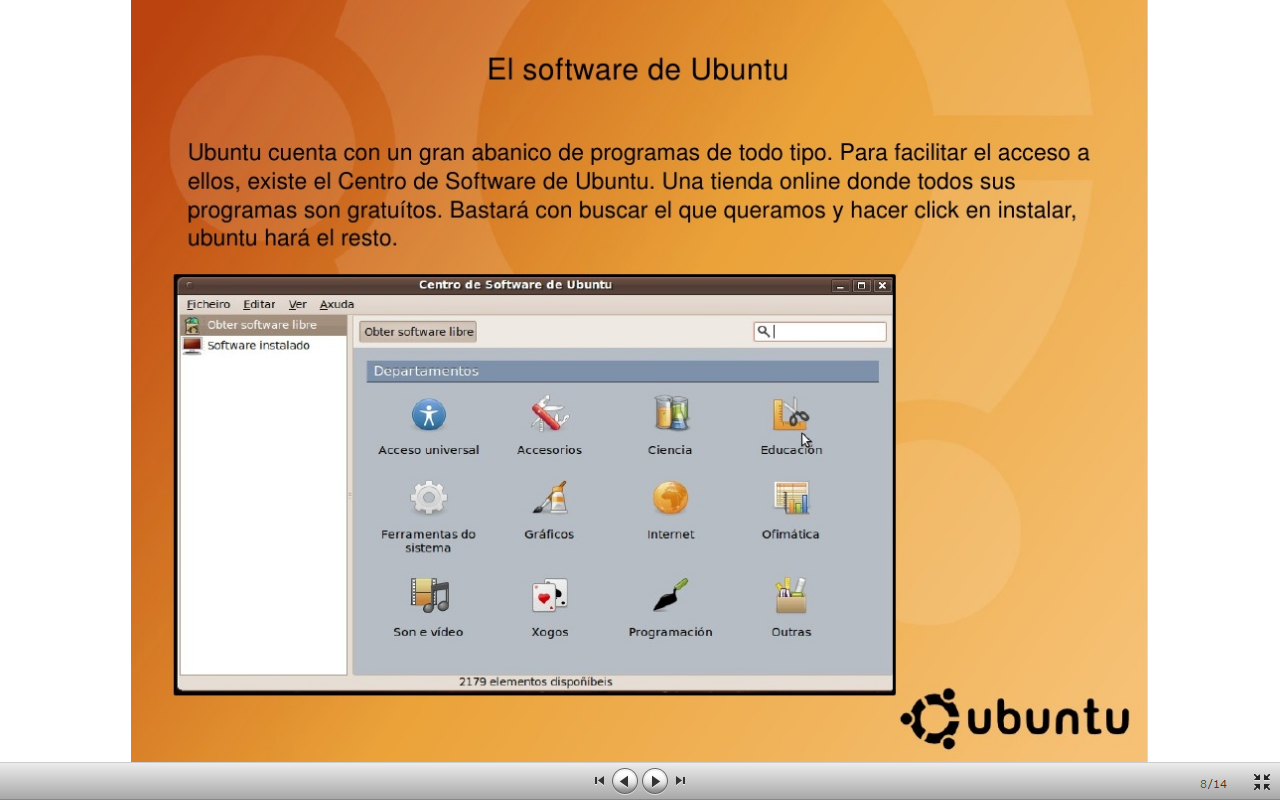 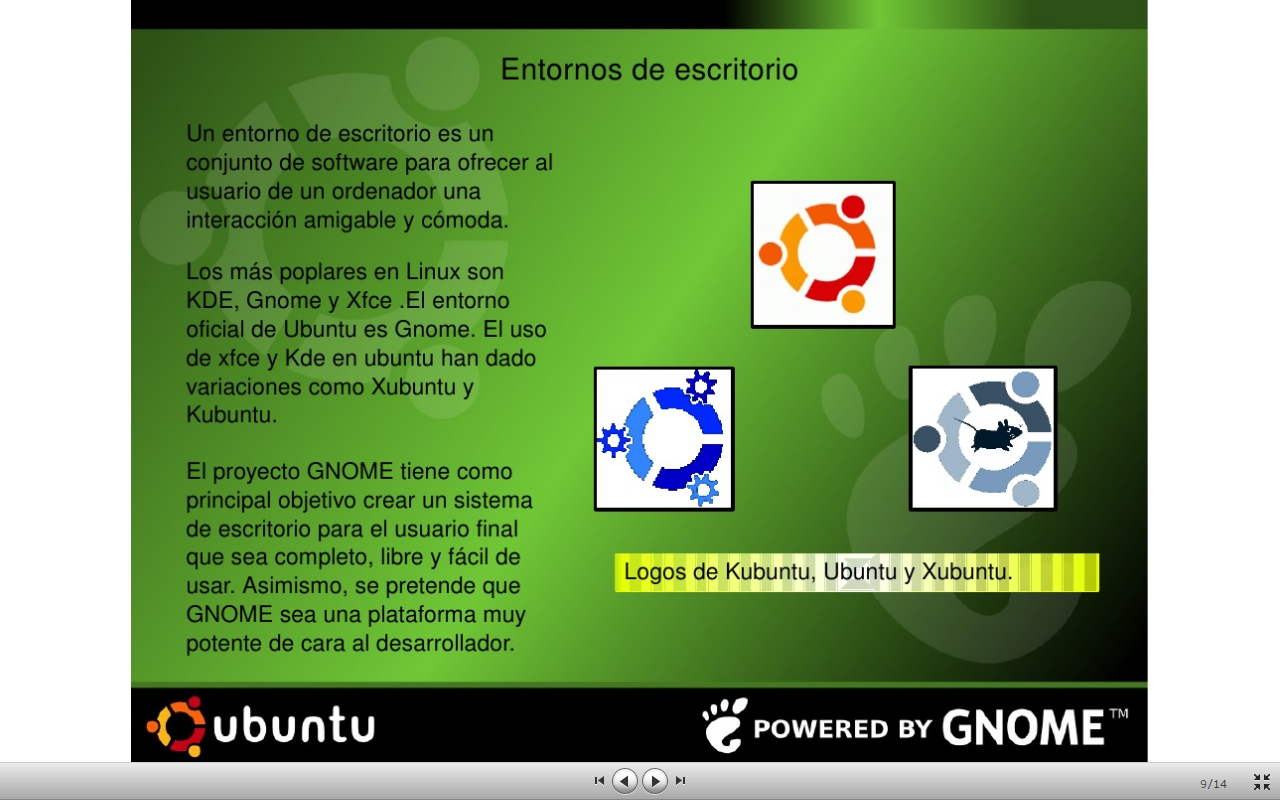 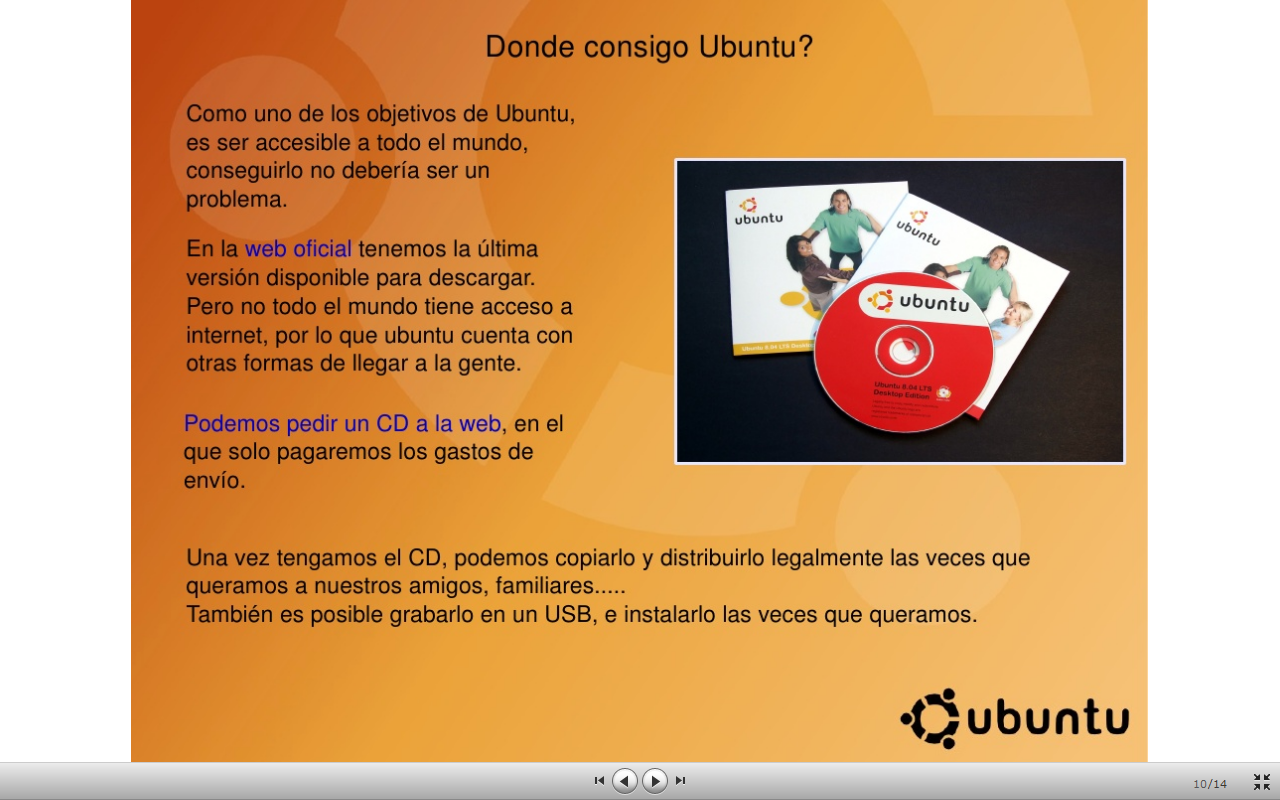 Ubuntu (Libre y Gratuito)
Se hace para aprovechar el talento de los desarrolladores de la comunidad para mejorar los componentes del sistema operativo.
Ubuntu es Software Libre
Utilizando la palabra “libre” se elimina la ambigüedad del termino anglosajón “free” que puede significar tanto “libre” como “gratis”.